PHÒNG GIÁO DỤC VÀ ĐÀO TẠO HUYỆN GIAO THUỶ
TRƯỜNG TIỂU HỌC GIAO YẾN
LỚP 1
ĐẠO ĐỨC
BÀI 2: NỘI QUY  TRƯỜNG, LỚP TÔI
Giáo viên: Đinh Thị Thuỷ
  Bộ sách: Vì sự bình đẳng và dân chủ trong giáo dục
Khởi động
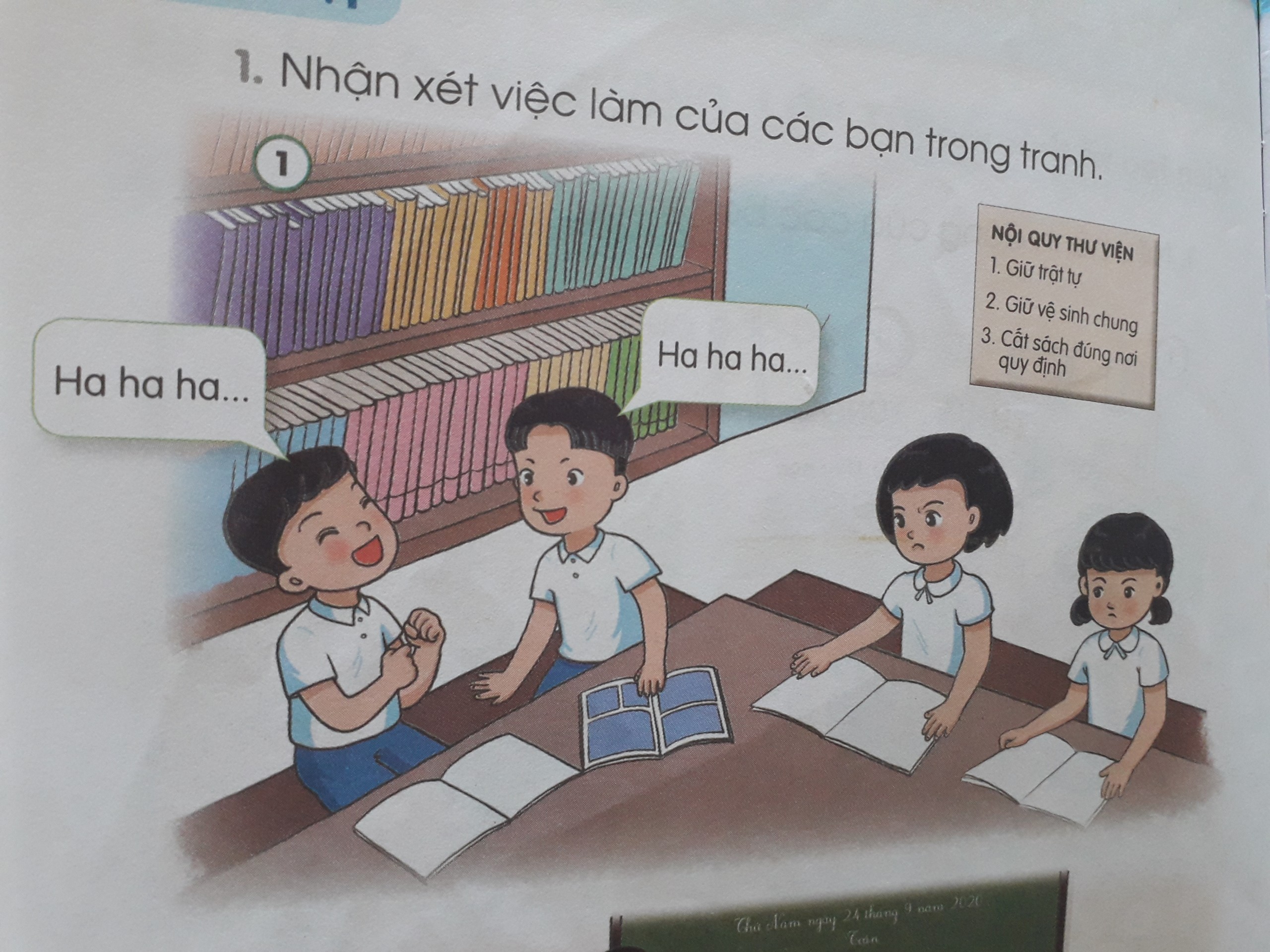 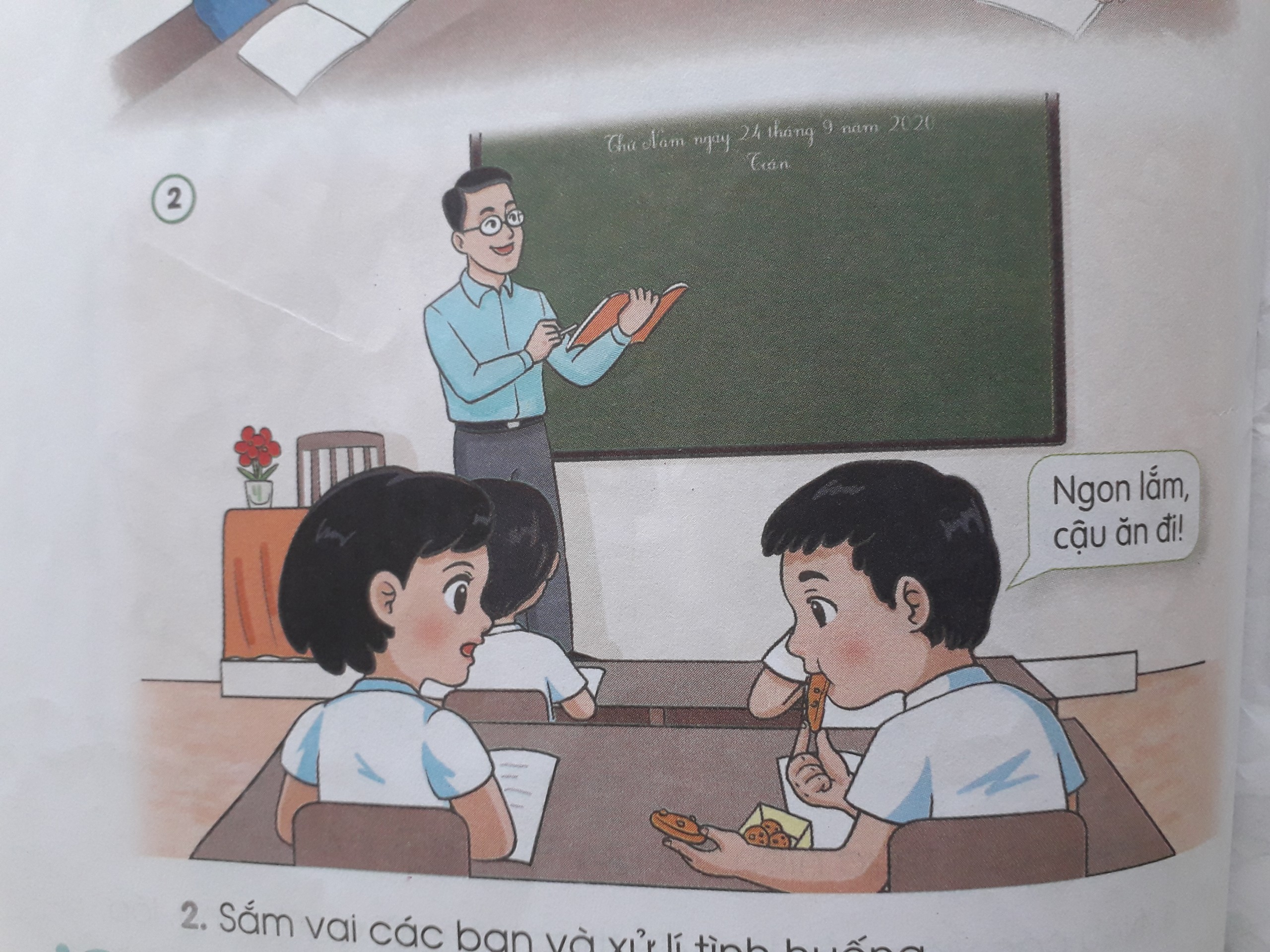 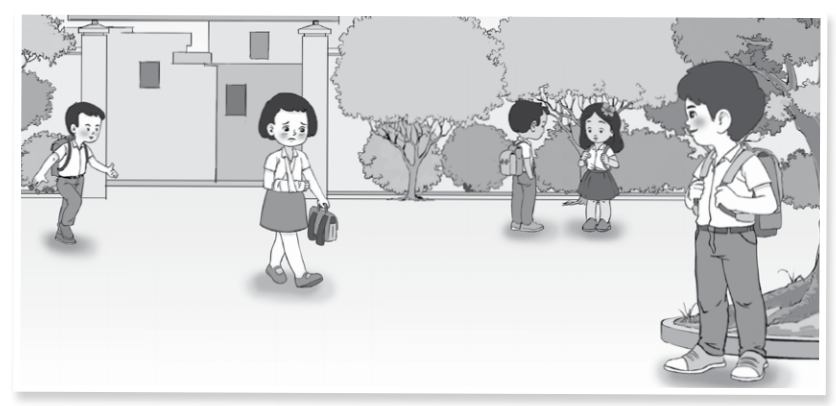 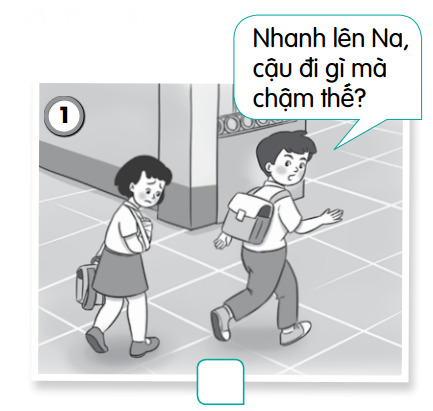 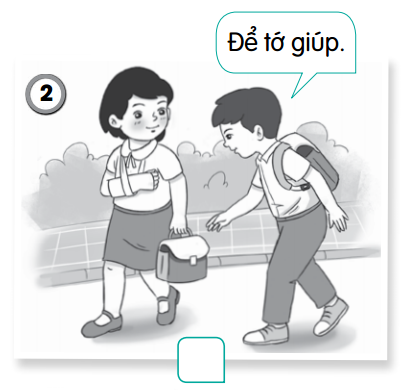 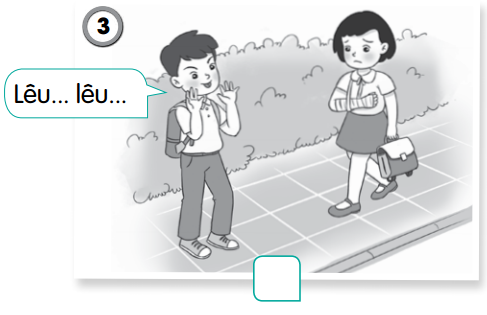 NỘI QUY TRƯỜNG, LỚP
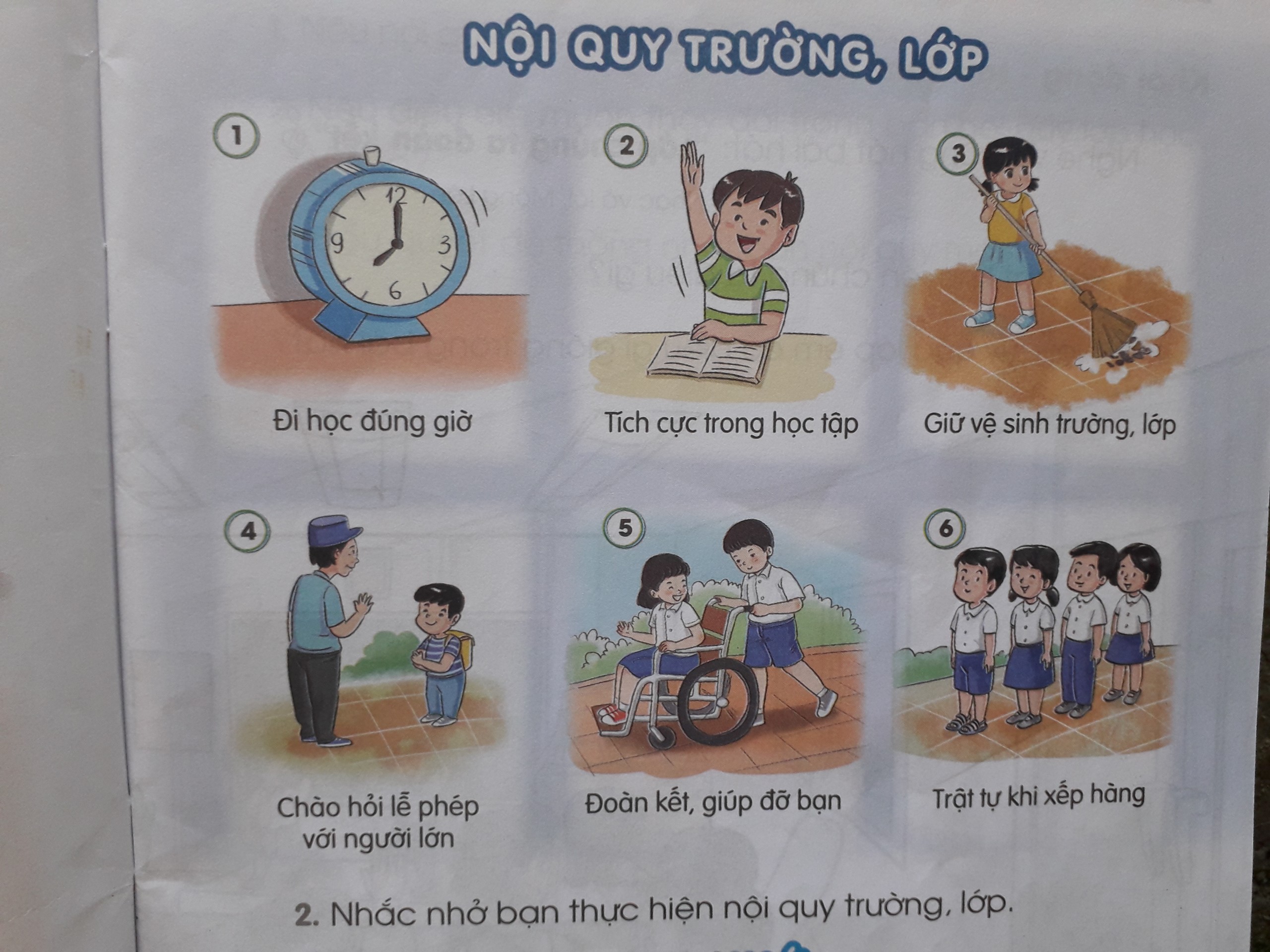 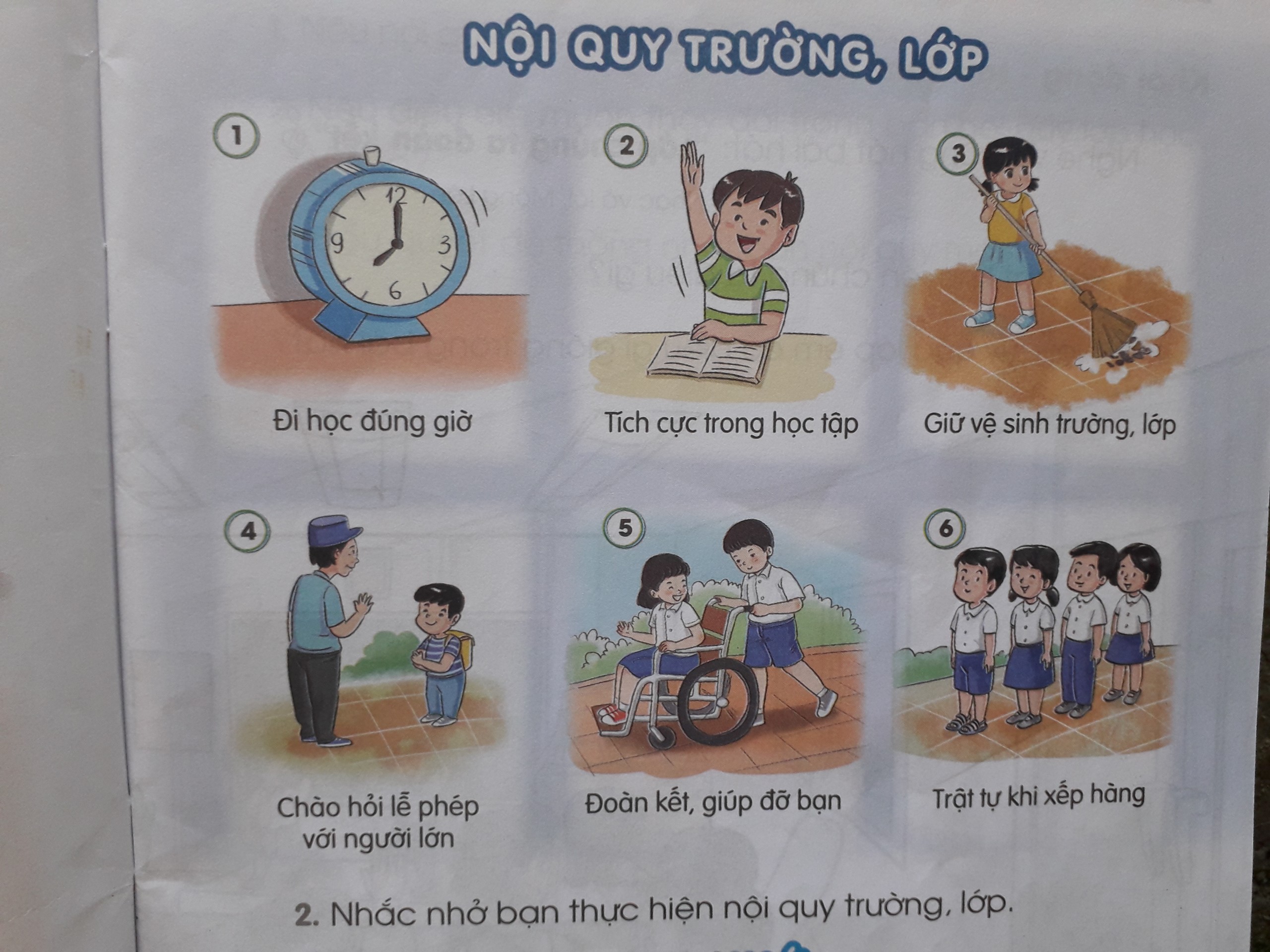 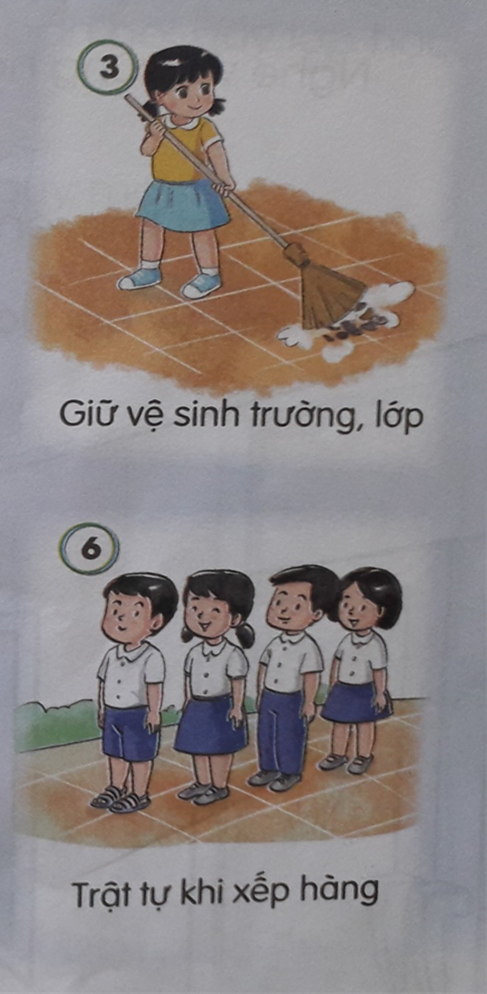 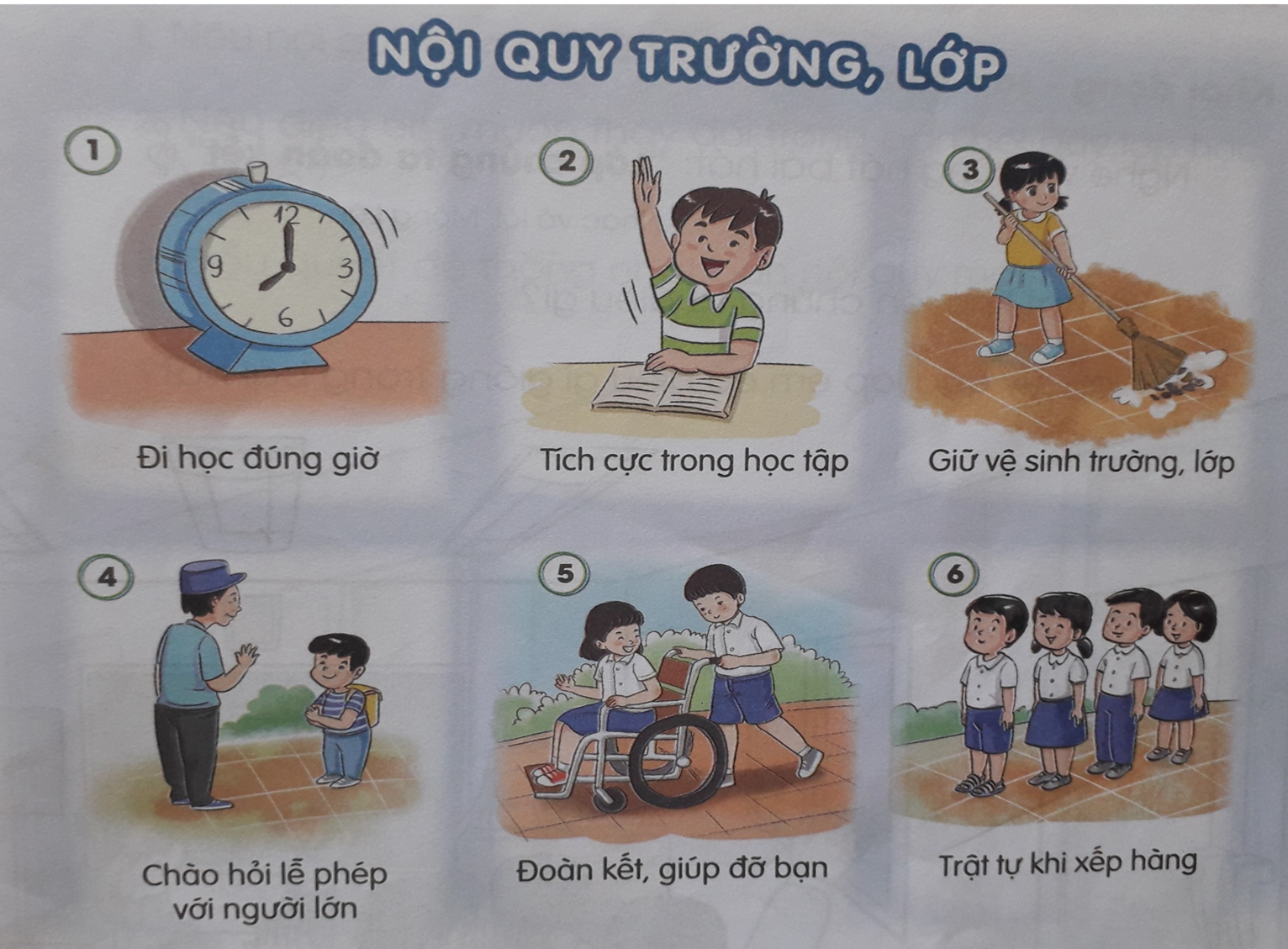 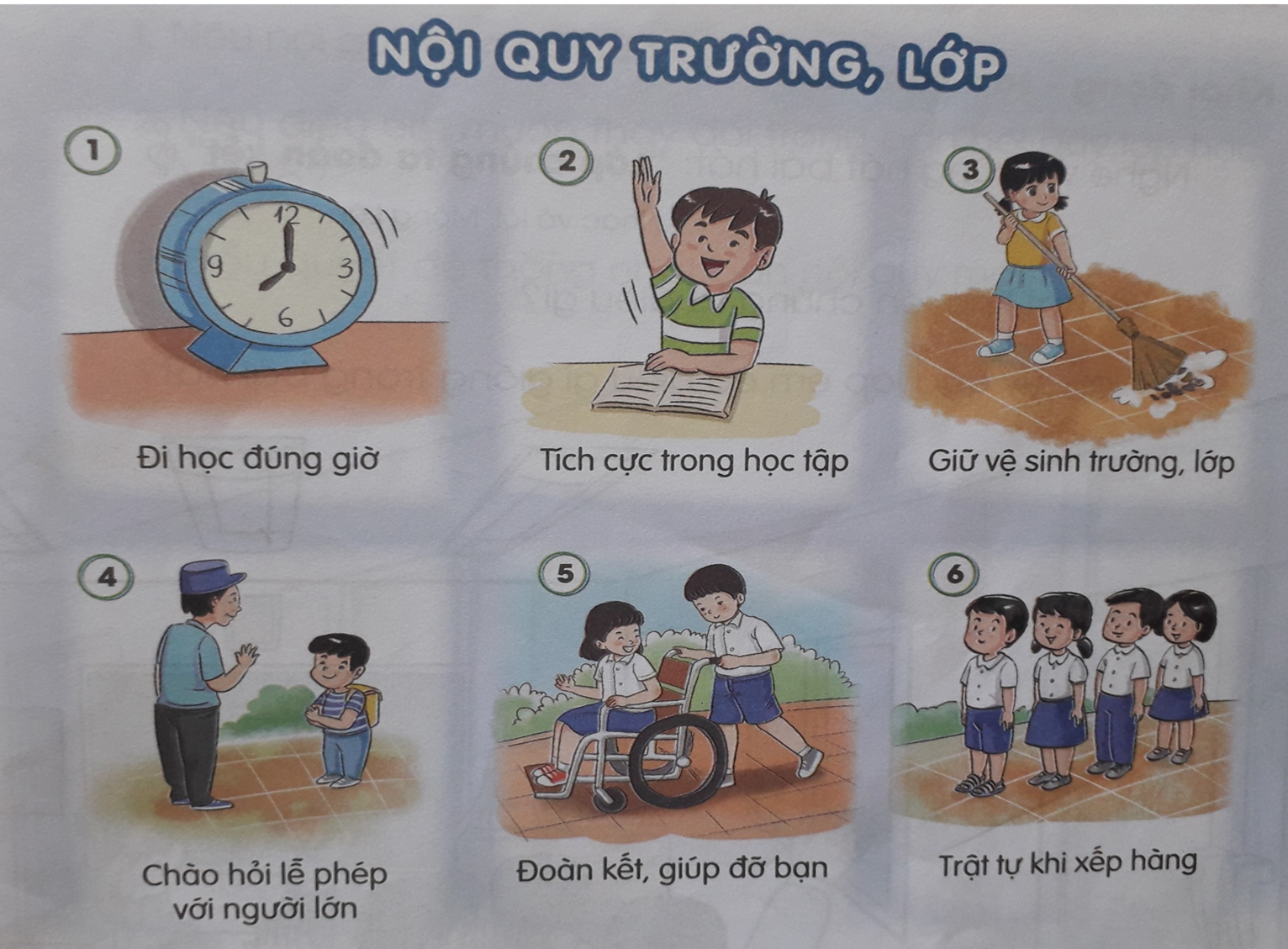 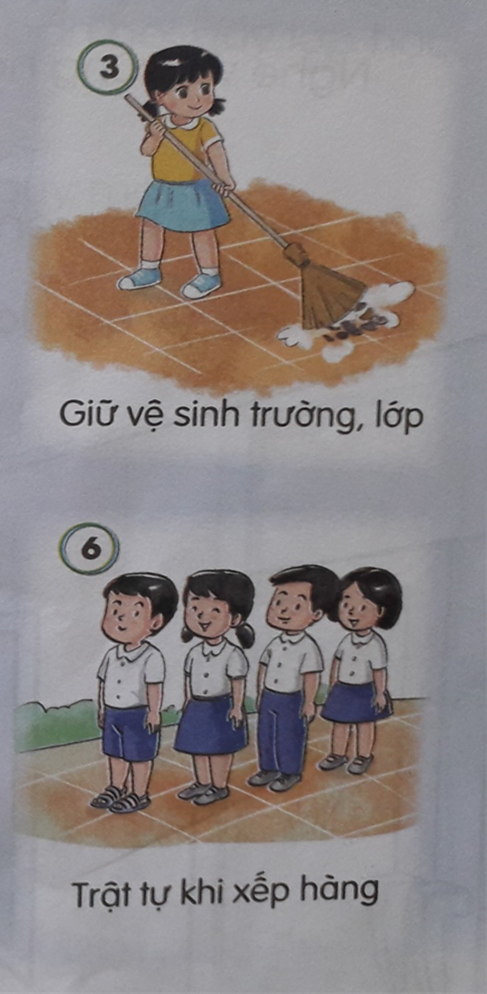 NỘI QUY TRƯỜNG, LỚP
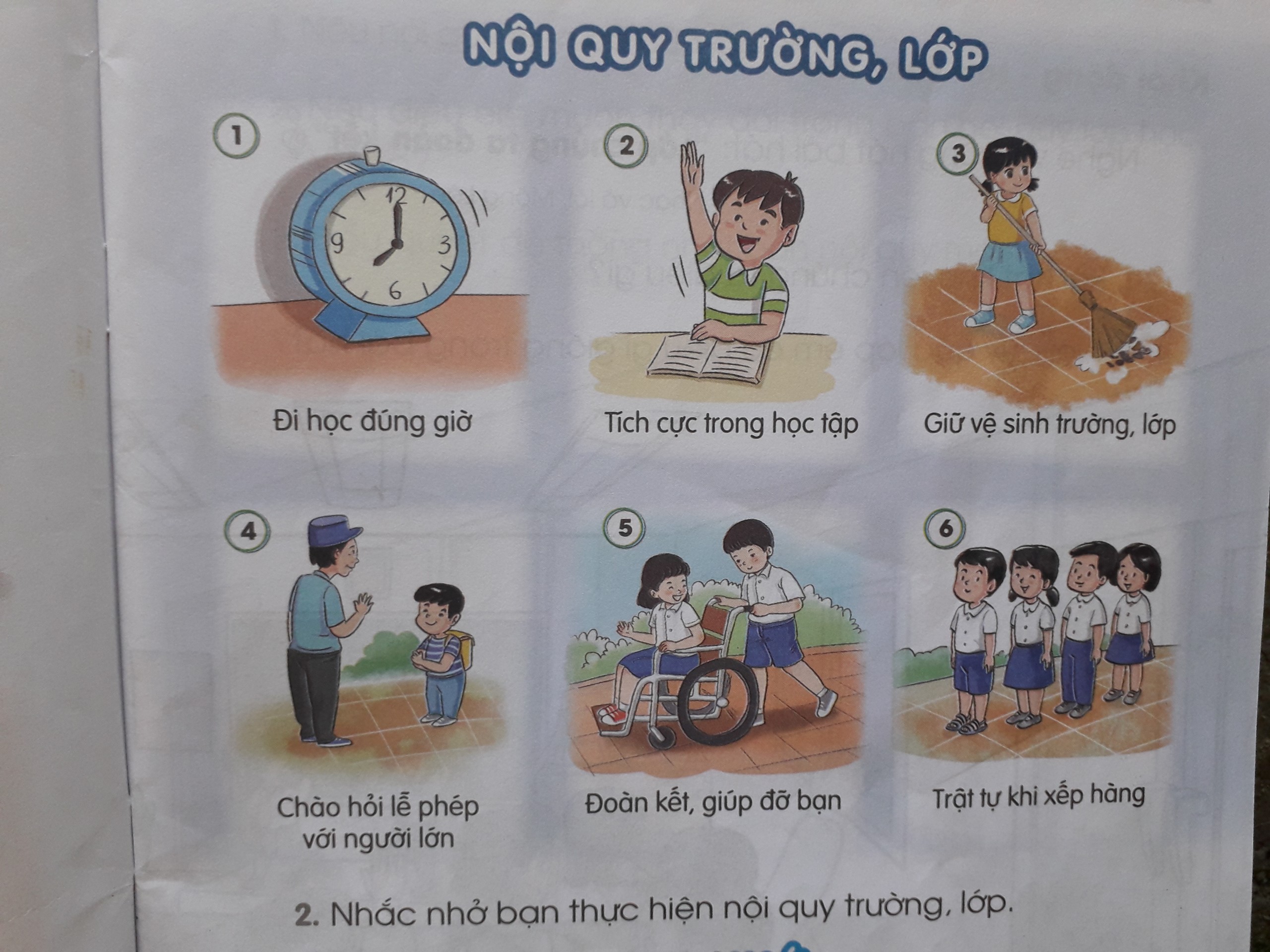 GHI NHỚ
Đến trường học trước tiên nền nếp
Yêu bạn bè, lễ phép, chăm ngoan
Học vui vẻ, chơi an toàn
Vào ra trường lớp xếp hang thẳng ngay
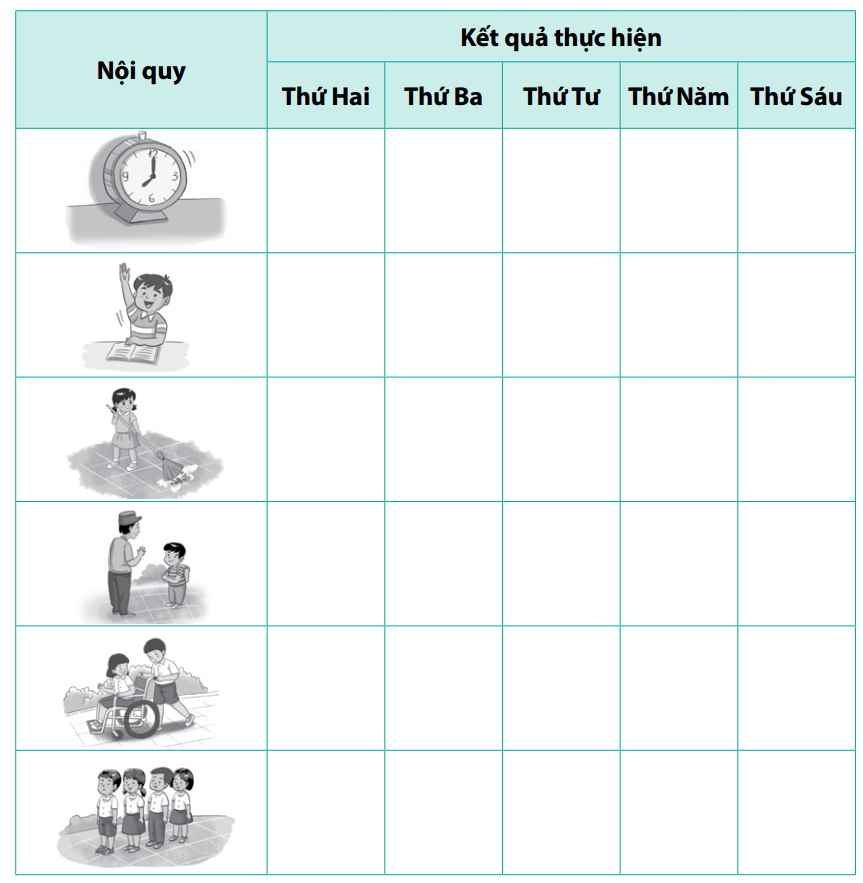